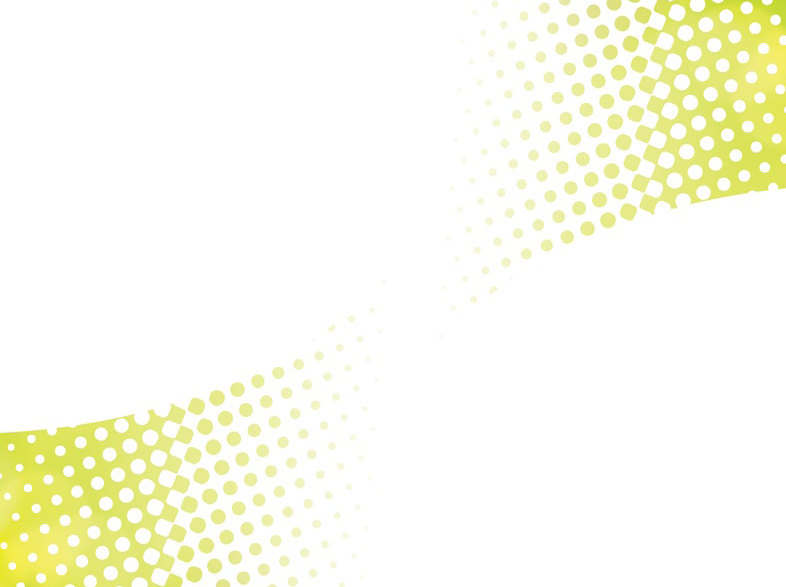 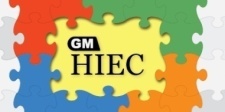 “Getting to Know Me”

Supporting people with dementia in general hospitals
Part 5: Knowing the person
© University of Manchester/Greater Manchester West Mental Health NHS Foundation Trust/Royal Bolton Hospital NHS Foundation Trust
5.1
Aims
To explore why getting to know the person is essential to the provision of care
To introduce the “Getting to Know Me” or “This is me” method of gathering important information about the person
To consider creative responses for meaningfully occupying the person 
To explore how to involve and support families and friends
5.2
Mrs Atherton continually appears distressed. She finds it difficult to communicate verbally, but can sometimes be heard calling the name “Joe”. When staff ask about Joe, Mrs Atherton is unable to say.
5.3
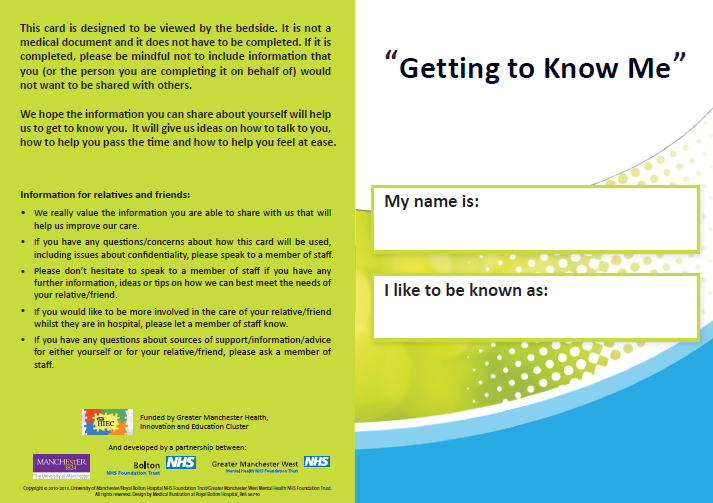 Elizabeth Atherton
Beth
5.4
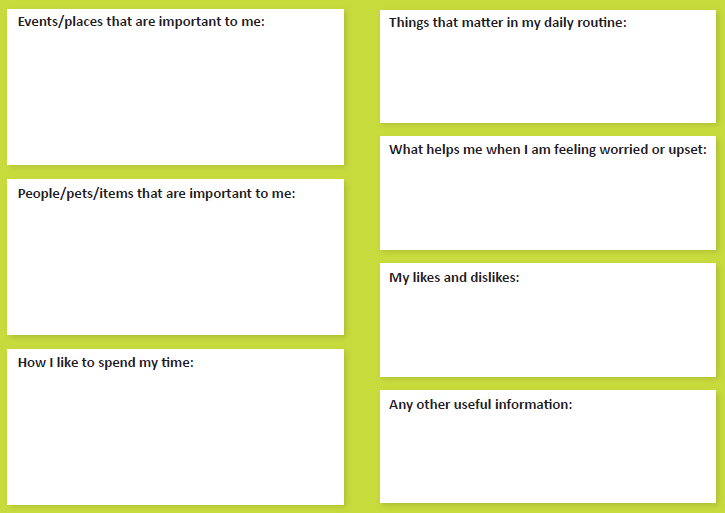 I start the day with a cup of tea and a bowl of muesli. I like to keep busy and don’t like sitting around.
I grew up in Bradford & moved to Bolton in my 20s when my husband, Joe, got a job working for an engineering firm. I worked for  Wilsons - a large bakery  - for many years
My daughters.
My daughters, Alison and Frances, and my grandchildren. I sometimes call for Joe when I’m feeling upset but he has sadly passed away.
I am very scared of needles and hospitals! I enjoy being busy and useful.
I like to walk (I used to be in a walking group) and listen to music – songs from the musicals or any Frank Sinatra. I enjoy art but haven’t painted for a few years.
I get lost easily and need help finding my way around.
5.5
Knowing what you now do about Mrs Atherton, how might this information help inform how you interact with her?
5.6
Use the object you have been given to act as a “trigger” for a short conversation or non-verbal exchange with the person sitting next to you
5.7
What ideas do you have for enriching the experience of people with dementia during their stay in hospital?
5.8
Activities: hints and tips
Enjoying or being absorbed in the process of an activity is more 
important than the outcome
Activities should be failure free. Be flexible and prepared to 
“go with the flow”
Activities should tap into a person’s skills, interests, culture, beliefs
Think about engaging the different senses
Activities should not be too long for the person, and be aware that some people may not enjoy group activities
Activities should be undertaken voluntarily whilst acknowledging that some people may need a little help to “get going”
5.9
Family and friends
How can family and friends be involved in the care and support of the person with dementia whilst they are in hospital?
5.10
Family and friends
What  can we do to provide better information and support to family and friends?
5.11
Any Questions?
5.12